Государственная итоговая аттестация - 2025
Об особенностях ОГЭ 2025 год
Выпускники 9 класса  должны сдать 2 обязательных учебных предмета: русский язык и математику 2 предмета по выбору из следующего списка:
физика,
 химия, 
биология, 
география, 
история, 
обществознание, 
литература, 
информатика и ИКТ,
иностранный язык (английский, немецкий, французский)
Результаты всех экзаменов влияют на получение аттестата
Количество экзаменов для лиц с ОВЗ
Для обучающихся с ограниченными возможностями здоровья, обучающихся детей-инвалидов и инвалидов, освоивших образовательные программы основного общего образования, количество сдаваемых экзаменов по их желанию сокращается до двух обязательных экзаменов по русскому языку и математике.
В каком случае допуск к ГИА и что сдают
 на ОГЭ?
К ГИА допускаются обучающиеся, имеющие годовые отметки по всем учебным предметам учебного плана за  9 класс не ниже  удовлетворительных.
Решение о допуске к государственной итоговой аттестации принимается педагогическим советом образовательной организации и оформляется приказом - не позднее 5 мая текущего года.

В феврале проходят итоговое собеседование по русскому языку!
Итоговое собеседование
12 февраля 2025 года состоится итоговое собеседование по учебному предмету «русский язык».
Результаты  собеседования  будут влиять на допуск учащихся к ГИА-9 в 2025 году.Все тексты для чтения будут о выдающихся людях России. 
На выполнение работы отводится - 15 минут. 
Оценка выполнения заданий работы будет осуществляться экспертом в процессе ответа по специально разработанным критериям.
Итоговое собеседование выпускники 9 классов проходят в своих школах. 
Оценивание будет по системе «зачет»/«незачет». 

Дата проведения дополнительно итогового собеседования – 12 марта и 21 апреля
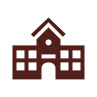 Когда и как подавать заявления на участие в ГИА – 9 (2025г)
Заявления для участия в ГИА-9 подаются с 01.10.2024 до 01.03.2025 в своем образовательном учреждении. 

Обучающиеся с ОВЗ могут указать только экзамены по обязательным учебным предметам.
Выпускникам текущего года необходимо подать два заявления: на участие в ГИА-9 и на участие в итоговом собеседовании по русскому языку.
Внести изменения персональных данных, изменение (дополнение) перечня учебных предметов, и сроков участия в ГИА-9, и (или) отзыв заявления можно до 01.03.2025. 
После этого срока, можно подать заявление только по уважительной причине, подтверждённой документально!
Всё об учебных предметах
Всё об учебных предметах
Минимальные баллы
Если неудовлетворительный результат за экзамен
Если выпускник по двум  предметам получает результат ниже минимального количества баллов, то он может пересдать эти экзамены в этом же году в резервные дни, которые устанавливаются приказом Министерства просвещения Российской Федерации.
Если выпускник по трём предметам получает результаты, ниже минимального количества баллов, то он может пересдать ОГЭ в  сентябре. 
Если в сентябре снова получил (а) неудовлетворительную отметку, то участник ГИА остаётся на повторное обучение.
Не допустят на пересдачу в текущем году, если:
не явка  на экзамен без уважительной причины;
результаты были отменены ГЭК, в связи с выявлением фактов нарушения участником ОГЭ установленного порядка проведения ОГЭ.
Правила поведения участников до экзамена!
Начало всех экзаменов 10.00 часов. В ППЭ надо явиться к 9.00 ч.
Если опоздал на экзамен! 
Участник будет допущен на экзамены! Дополнительное время 
НЕ предусмотрено при этом!
В ППЭ выпускник обязан предоставить паспорт!
Взять с собой на экзамен: черную гелевую ручку, дополнительные устройства и материалы, используемые по отдельным предметам, в соответствии с перечнем.
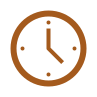 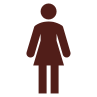 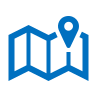 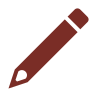 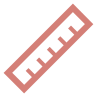 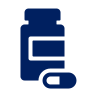 Правила поведения участников во время экзамена!
Что нельзя делать на экзамене!
Разговаривать.
Вставать с места без разрешения.
Пересаживаться.
Обмениваться любыми материалами и предметами.
Пользоваться мобильными телефонами и иными средствами связи, любыми электронно -
 вычислительными устройствами.
Пользоваться справочными материалами кроме тех, которые разрешены Рособрнадзором.
Ходить без сопровождения по ППЭ во время экзамена.
Что может быть если нарушил правила?
Организаторы вместе с уполномоченным представителем ГЭК при нарушении правил и отказе в их соблюдении,  вправе удалить участника ОГЭ с экзамена,  с внесением записи в протокол проведения экзамена в аудитории с указанием причины удаления. 
На бланках и в пропуске ставится метка о факте удаления с экзамена.
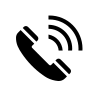 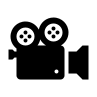 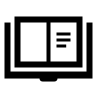 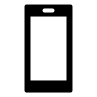 О результатах. Как выставляют отметки в аттестат
Результаты государственной итоговой аттестации признаются удовлетворительными, если обучающийся набрал количество баллов по учебным предметам не ниже минимального! 
Как выставляют отметки в аттестат! 
Итоговые отметки за 9 класс по математике, русскому языку и двум учебным предметам, сдаваемым по выбору обучающегося, определяются как среднее арифметическое: годовой и экзаменационной отметок выпускника и выставляются в аттестат целыми числами в соответствии с правилами математического округления.
По другим учебным предметам итоговые отметки за 9 класс выставляются на основе годовой отметки выпускника за 9 класс.
Что нужно делать, чтобы успешно сдать экзамен и получить аттестат об окончании основного образования
Готовиться ежедневно по всем учебным предметам.
Повторять и систематизировать изученные темы по предметам.
При подготовке к экзаменам изучить и использовать при подготовке кодификатор проверяемых элементов содержания: он содержит перечень тем, по которым могут быть сформулированы задания. Ознакомиться и скачать кодификатор можно с официального сайта ФИПИ!
Ознакомиться с демонстрационным материалом КИМ, изучить в них инструкции, обратить внимание на отведённое время на работу, в каком порядке выполнять задания, как записывать ответы, скачать также с официального сайта ФИПИ!
Использовать задания открытого банка ФИПИ и другие источники!
Телефон горячей линии Рособрнадзора по вопросам организации и проведения ЕГЭ:
 +7 (495) 198-92-38.
Телефон доверия ЕГЭ: 
+7 (495) 198-93-38
По вопросам государственной итоговой аттестации основного (ГИА-9, ОГЭ, ГВЭ) и среднего общего образования (ГИА-11, ЕГЭ, ГВЭ) на территории Приморского края:
8 (423) 240-21-38 - Горностаева Юлия Викторовна
Телефон управления образования и молодежной политики администрации Уссурийского городского округа
Ярмоленко Галина Геннадьевна, муниципальный координатор
 8(423)432-21-93
Успехов!